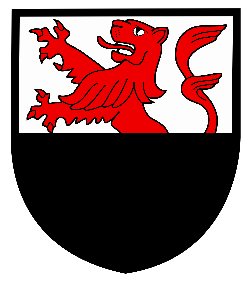 JOURNÉE 

CITOYENNE
 
23 JUIN 2018
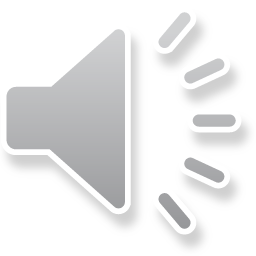 Nous étions une soixantaine de personnes à nous être réunie dans la bonne humeur et avec beaucoup d’enthousiasme et d’entrain pour mener à bien différents chantiers afin d’agrémenter notre village.
 
C’est sous un soleil radieux que les différents chantiers ont démarré vers 8h pour s’achever autour d’un bon repas.
 
Par la présente, nous tenions à vous faire une petite rétrospective de cette journée et ainsi pouvoir constater le travail effectué, en vous présentant les clichés des chantiers avant, pendant et après.
 
Nous tenions à vous remercier chaleureusement de votre implication dans la vie communale et nous vous donnons d’ores et déjà rendez-vous l’an prochain pour une nouvelle édition.
 
 
	L’équipe municipale
PEINTURE
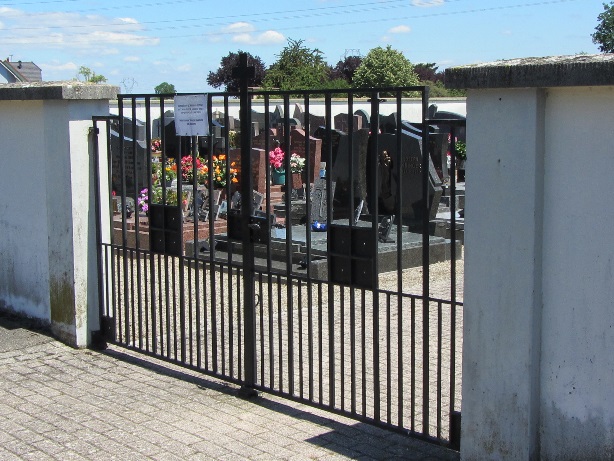 Portail du cimetière
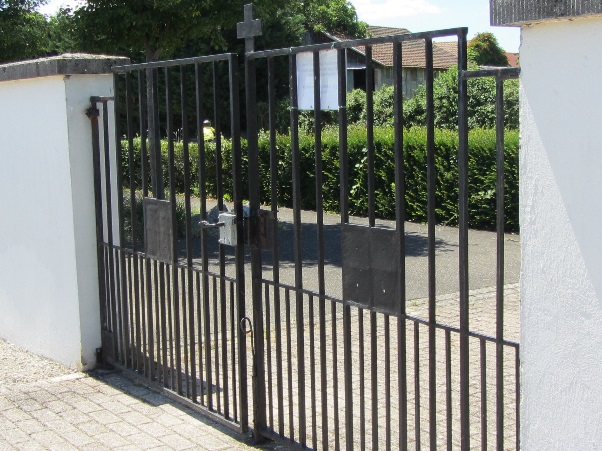 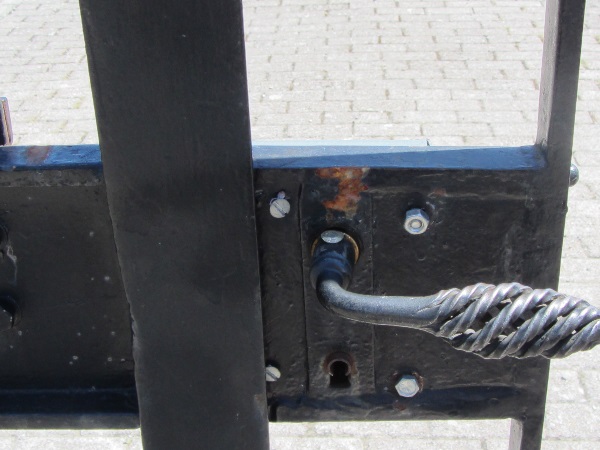 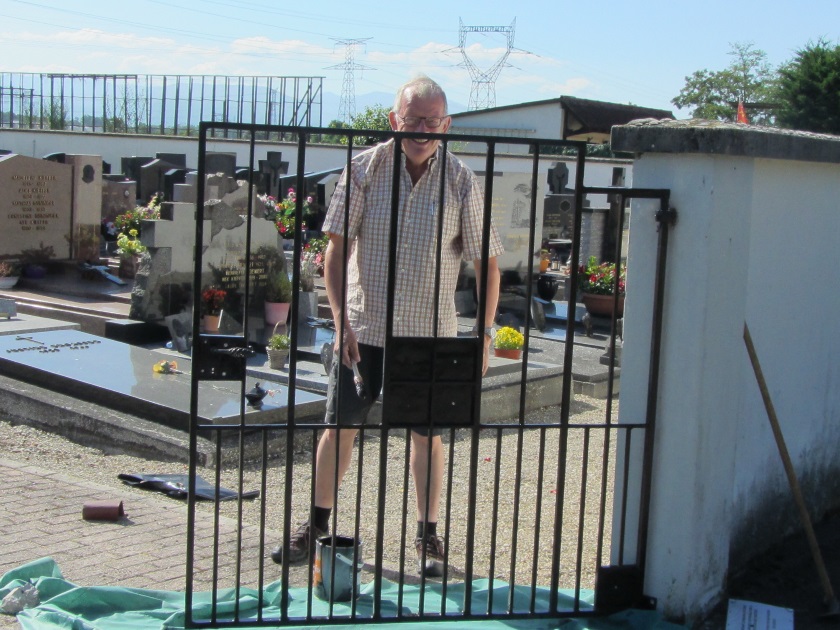 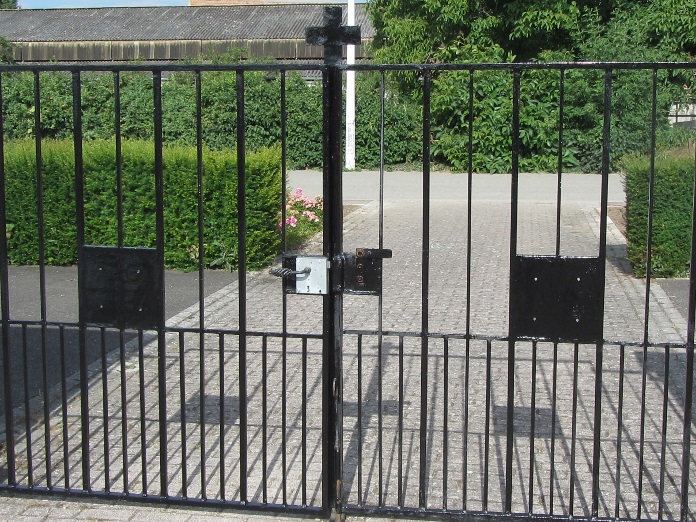 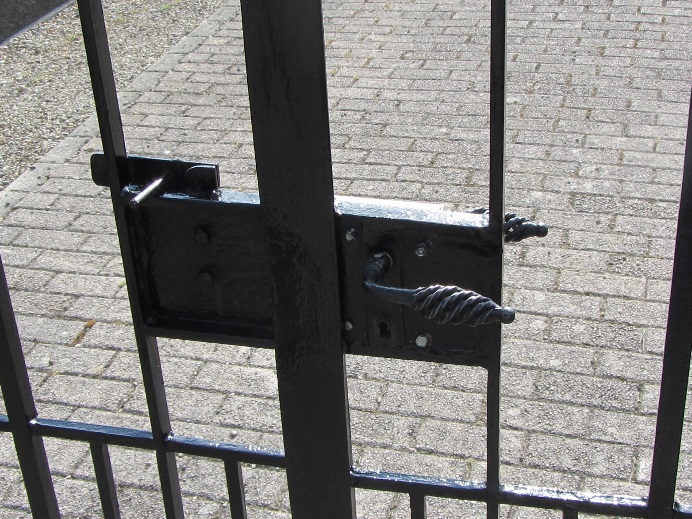 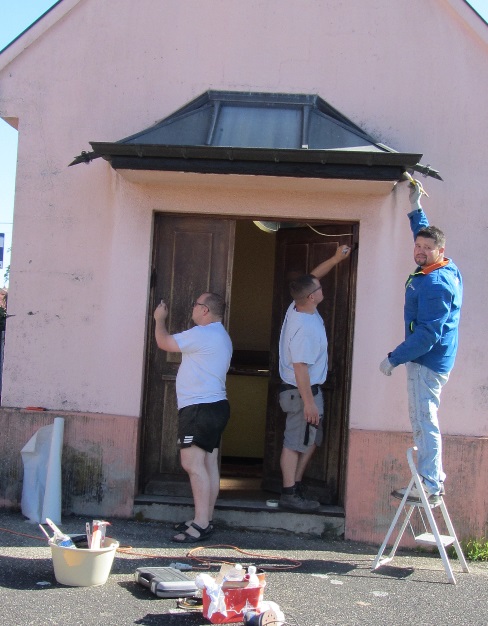 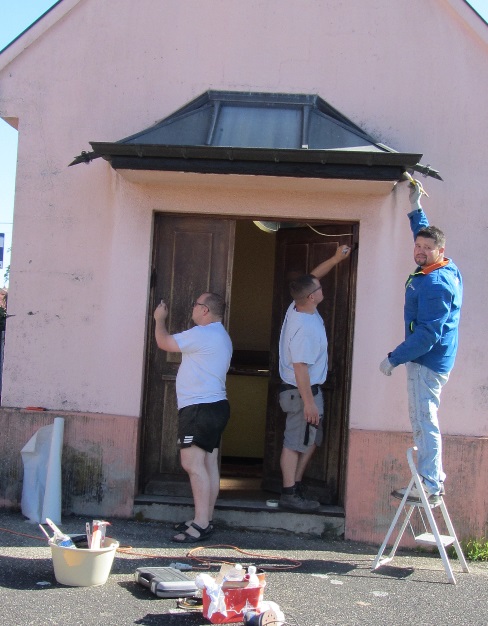 Portes de la Chapelle
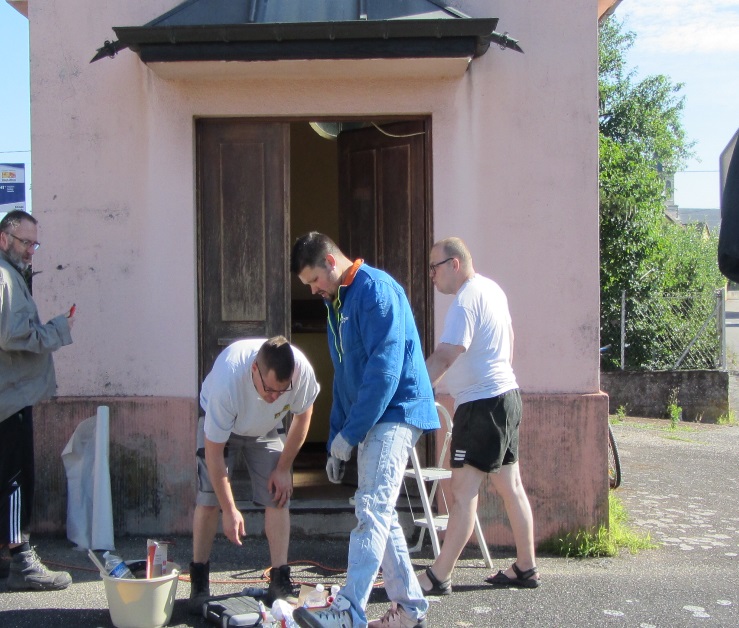 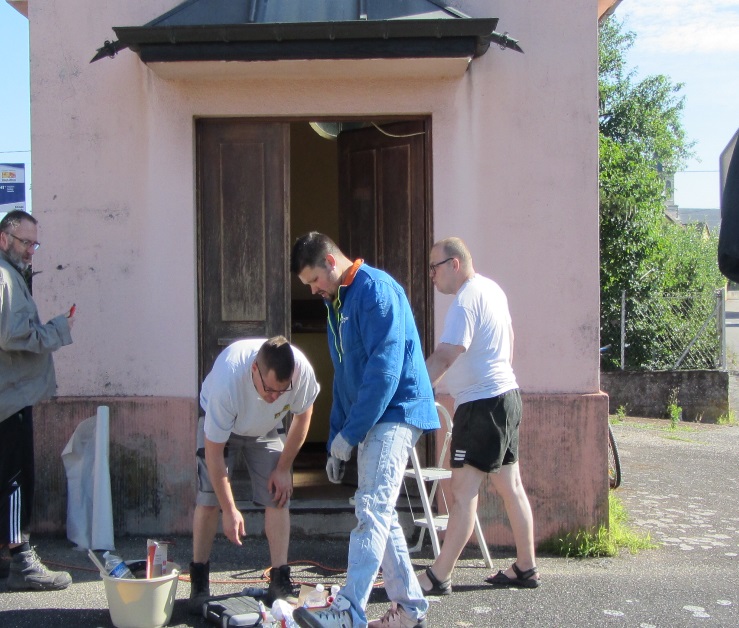 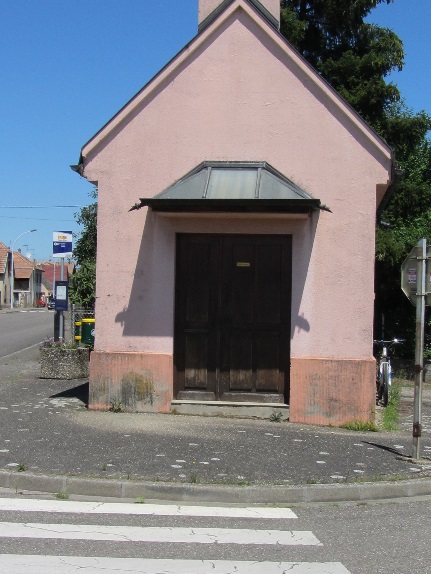 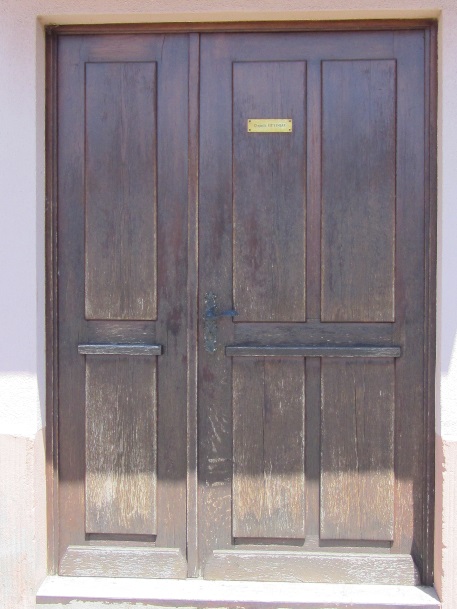 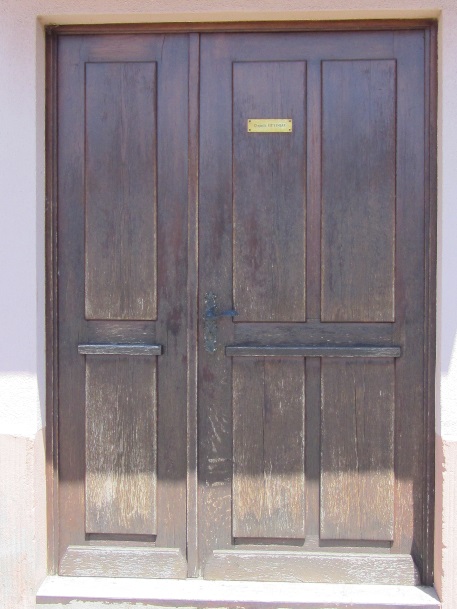 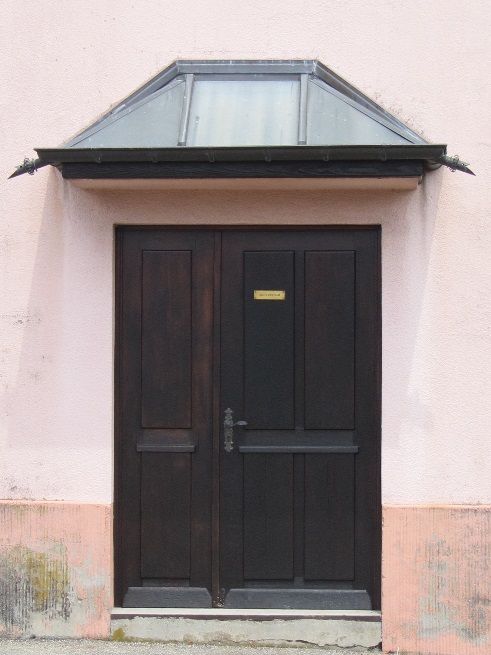 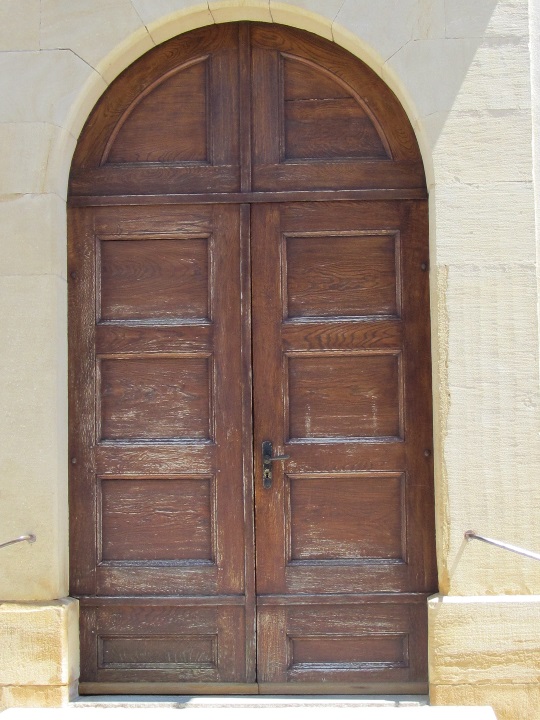 Portes de l’Eglise
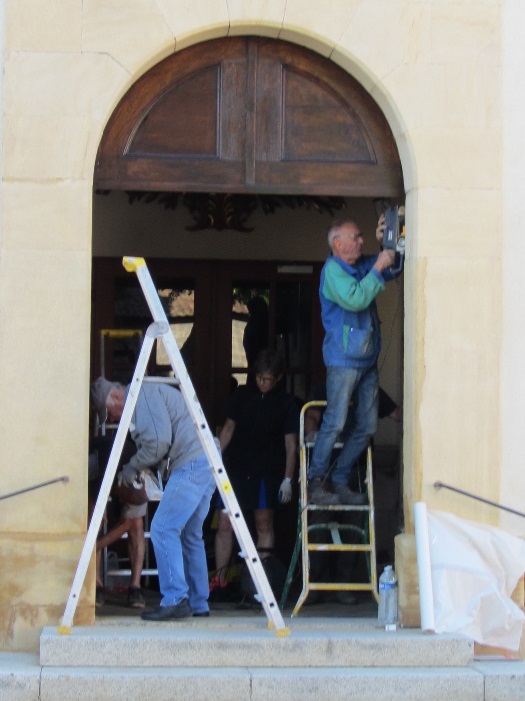 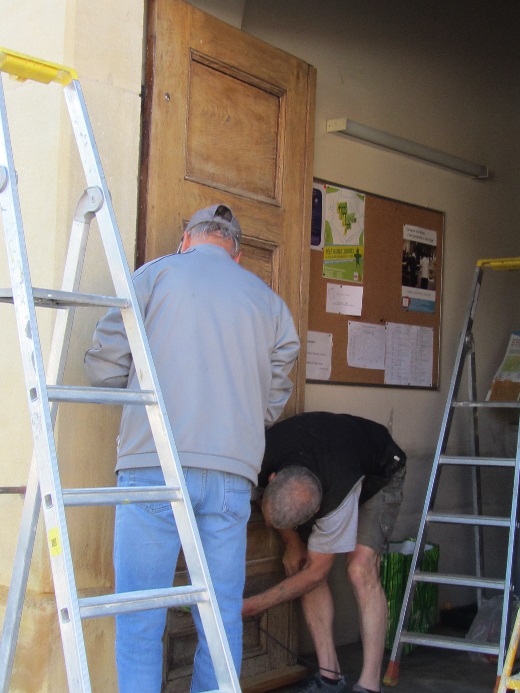 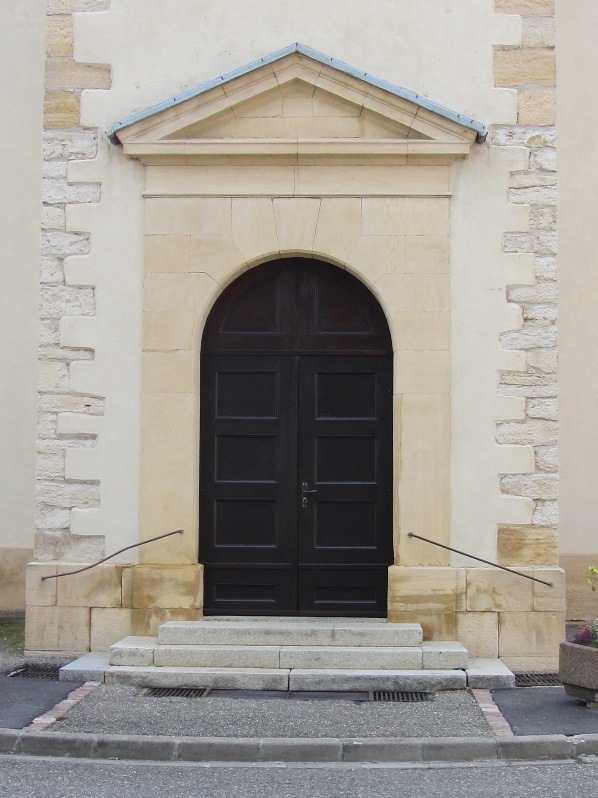 Banc de la place de l’Eglise
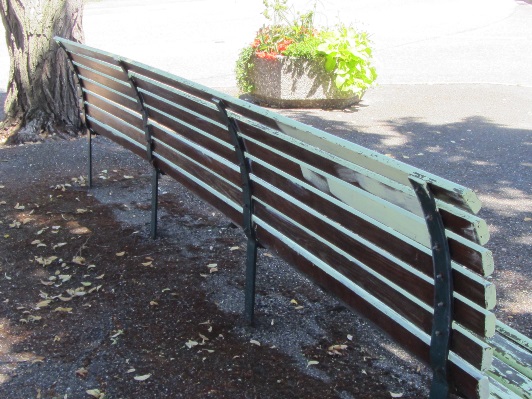 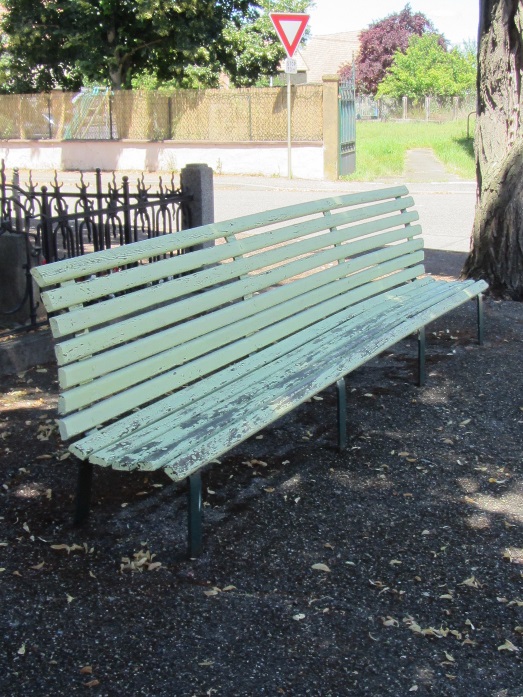 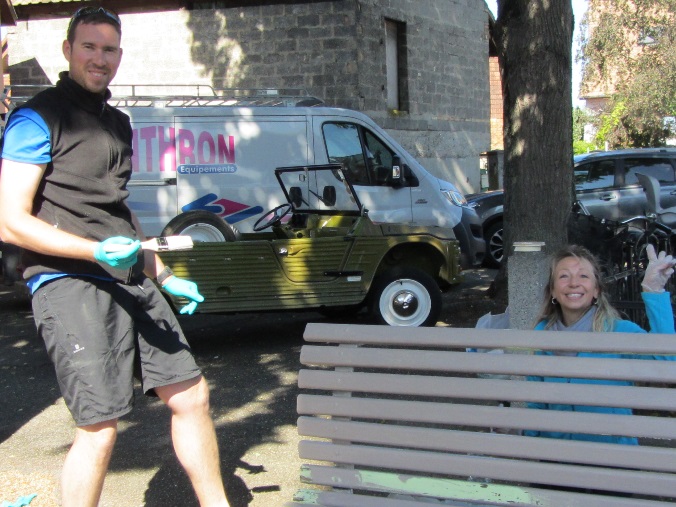 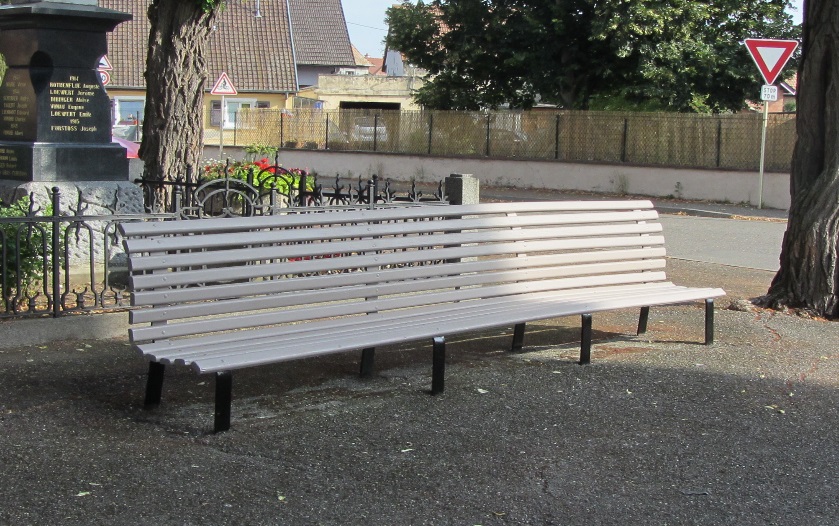 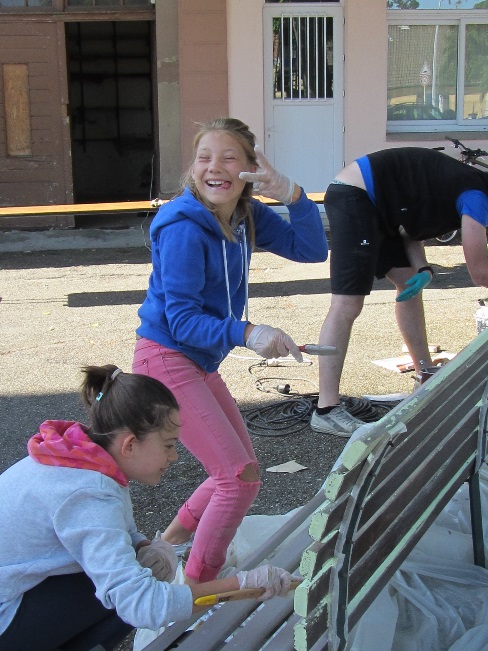 PAVÉS
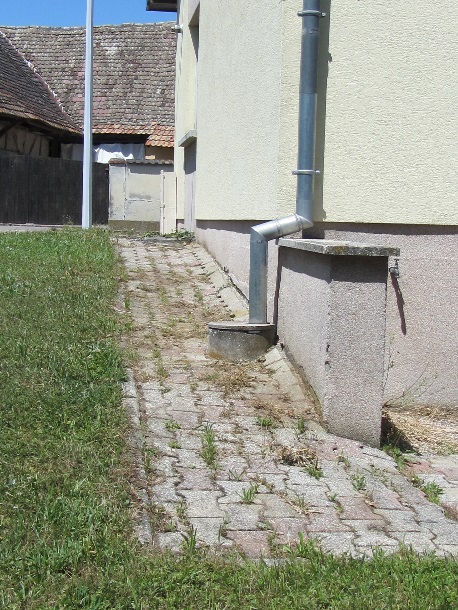 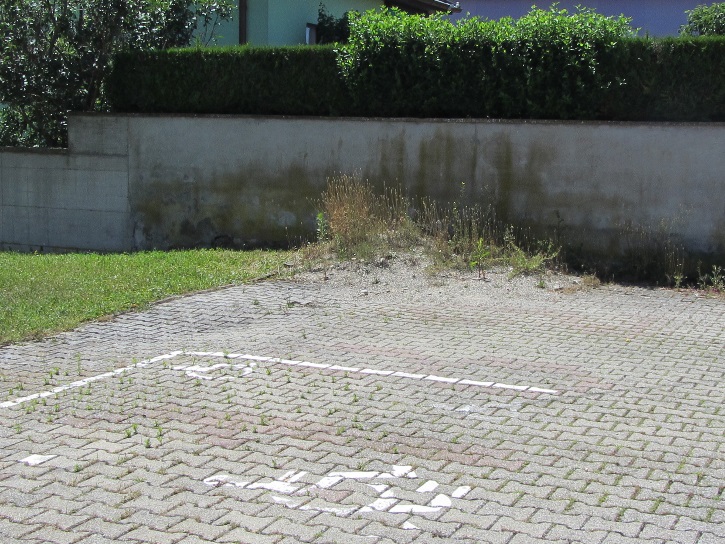 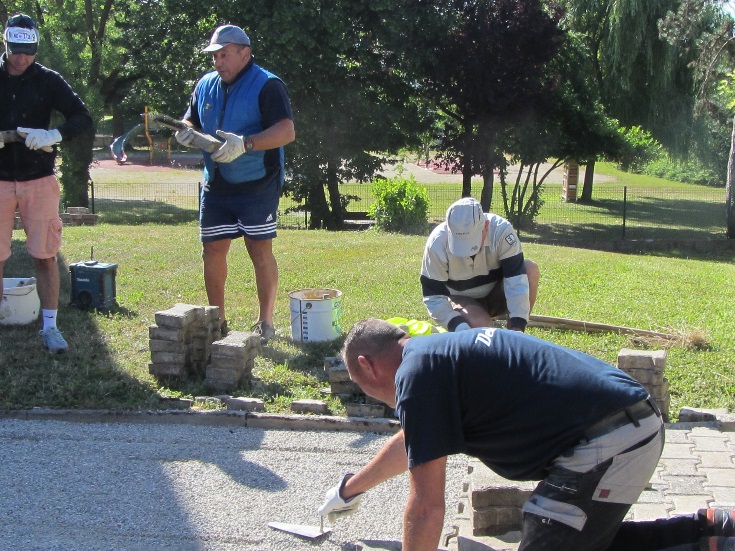 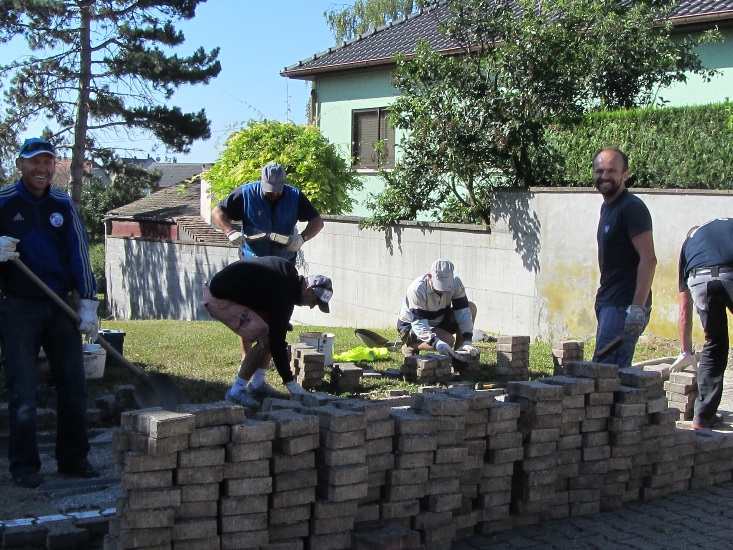 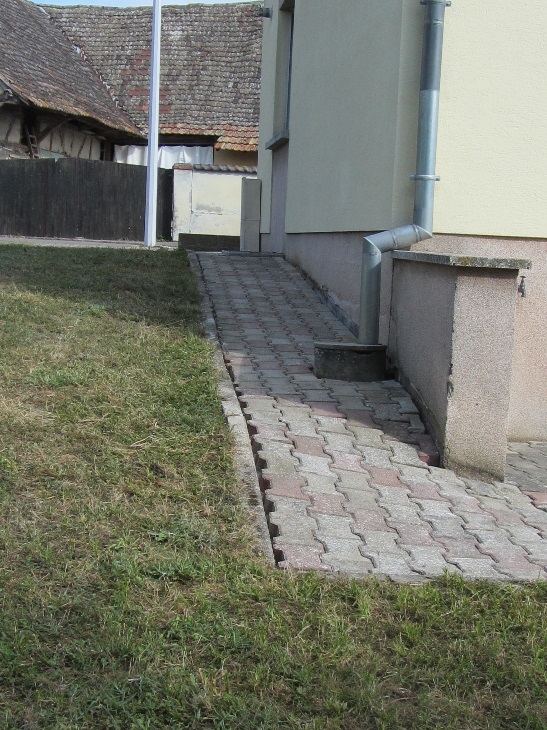 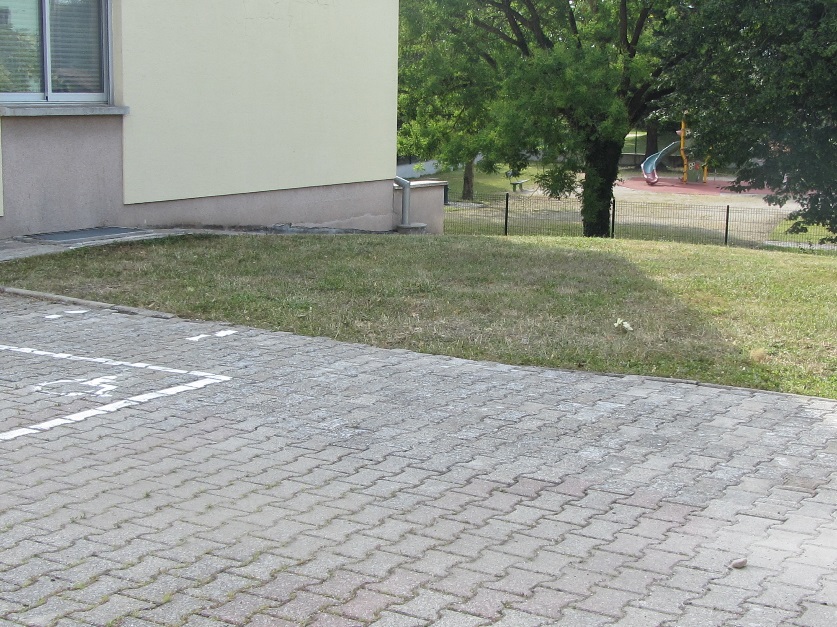 PLAFOND SAS D’ACCÈS COUR DE LA SALLE
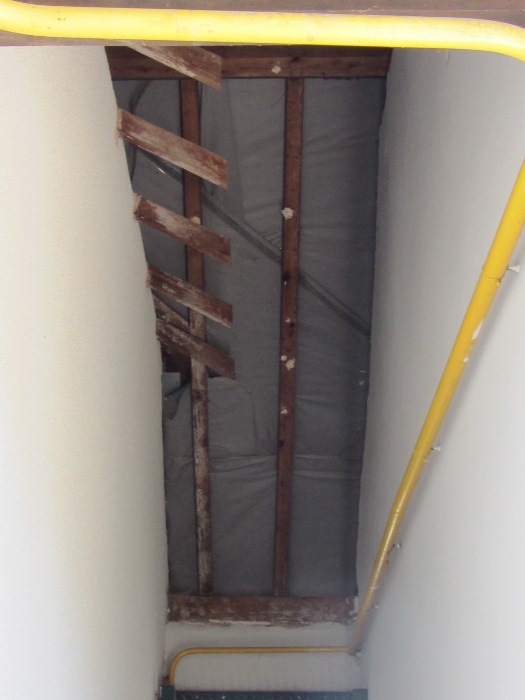 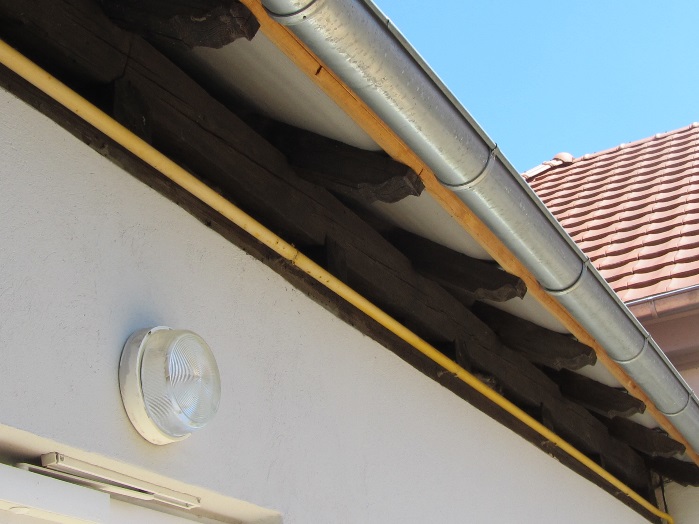 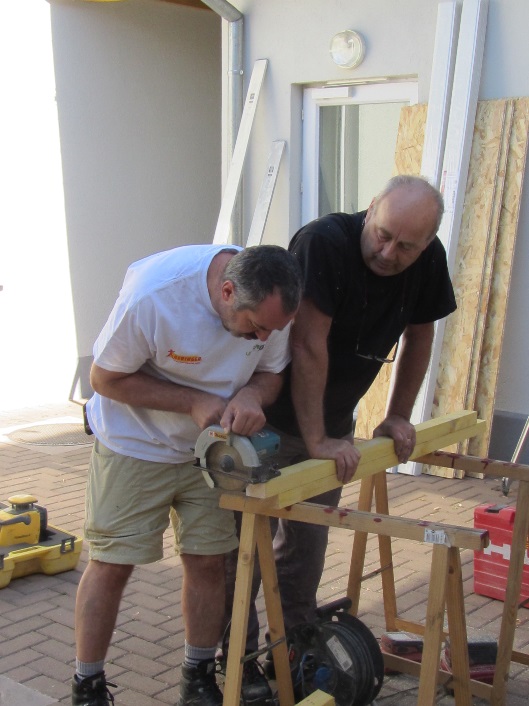 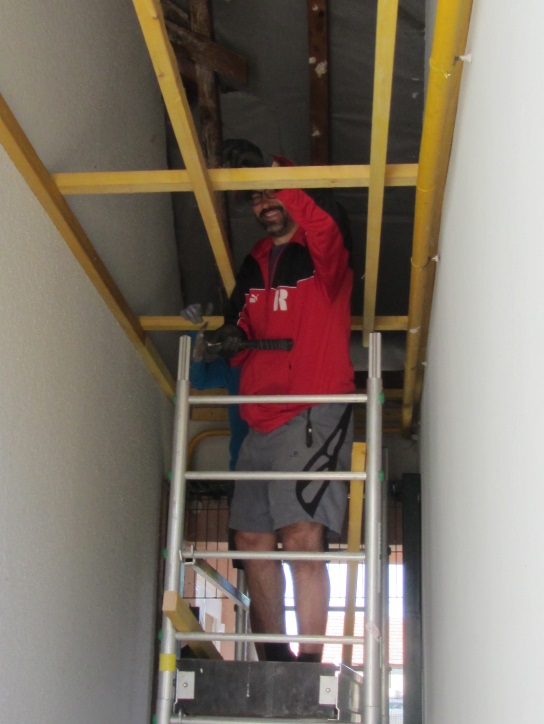 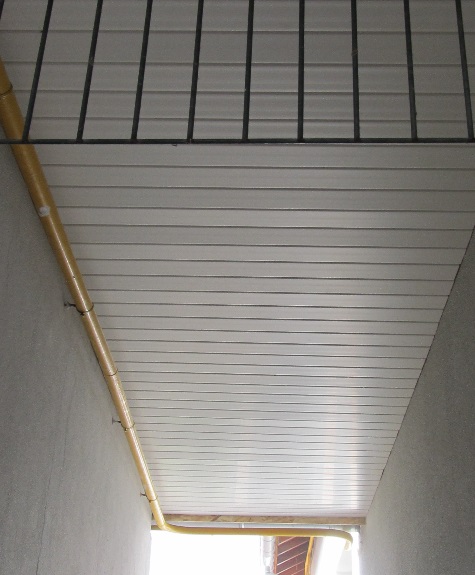 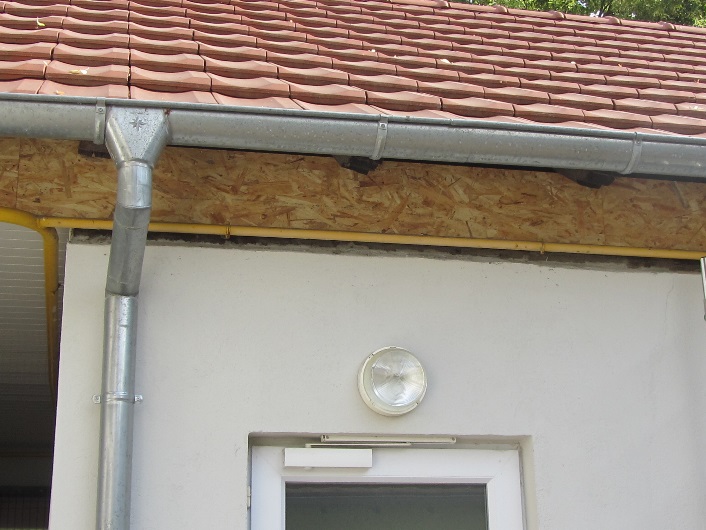 DÉSHERBAGE
Place Caudecoste
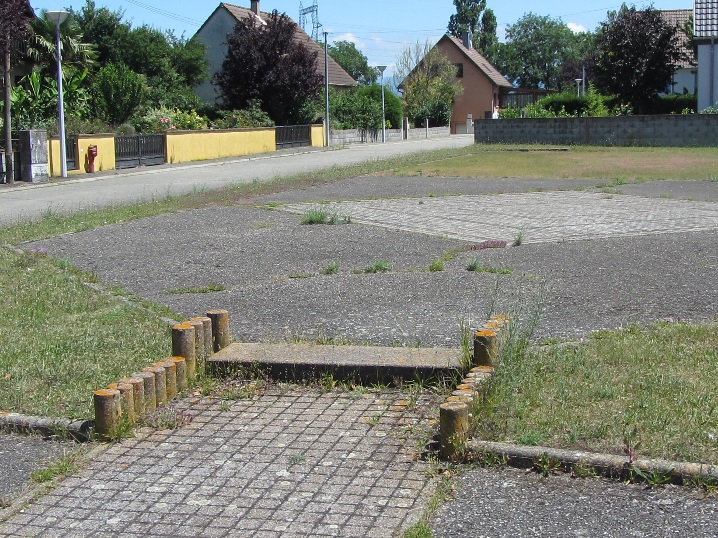 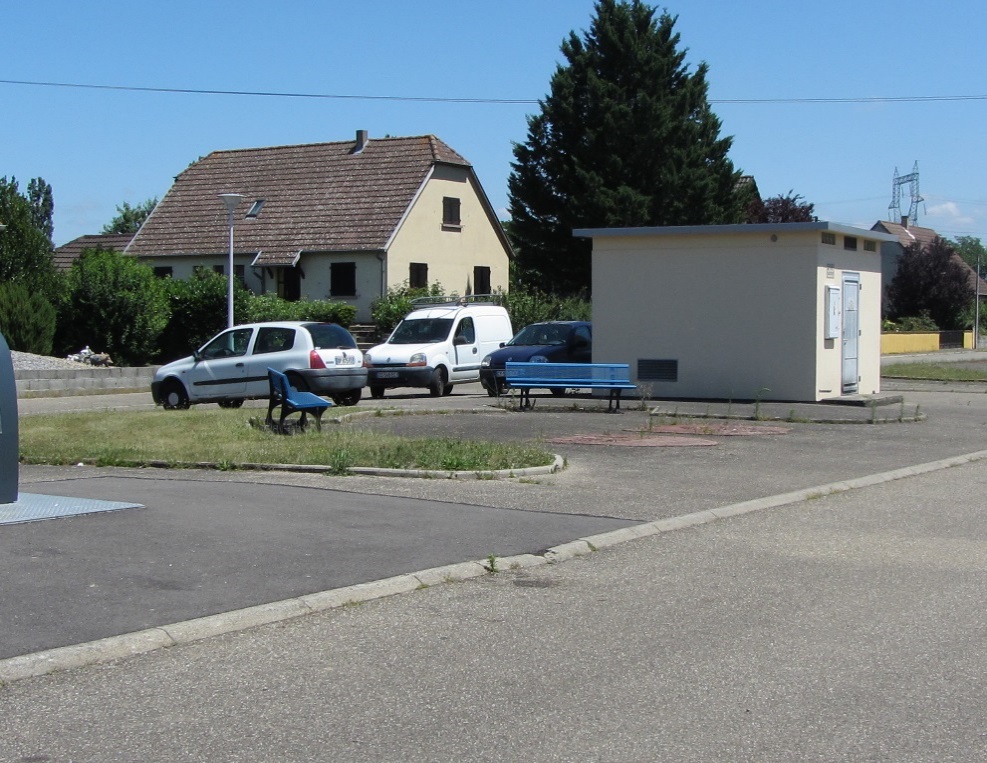 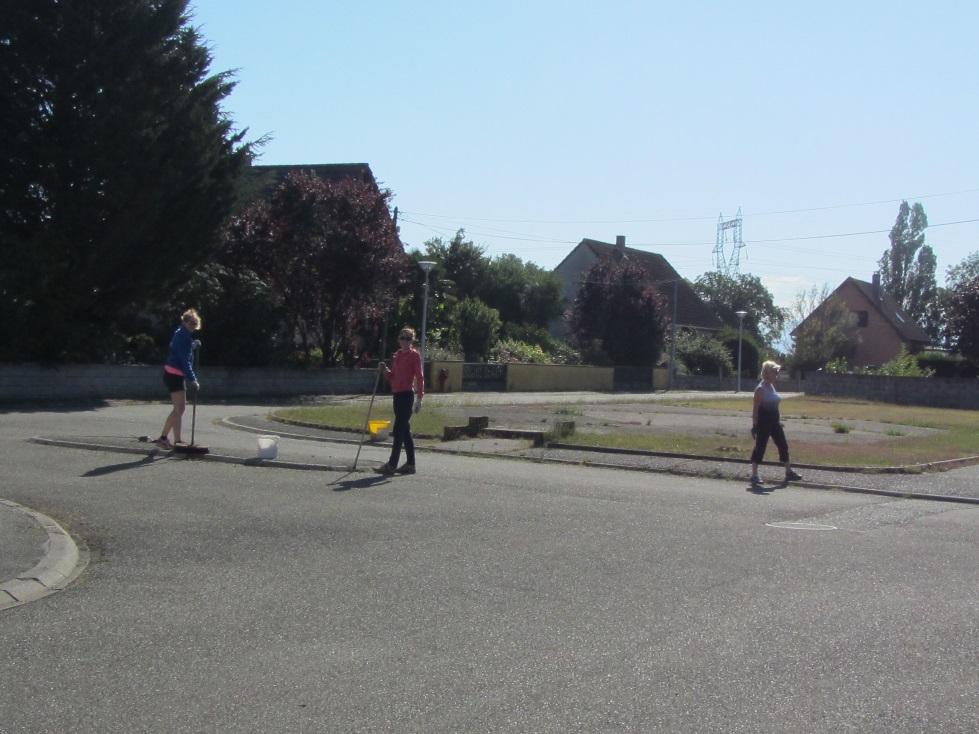 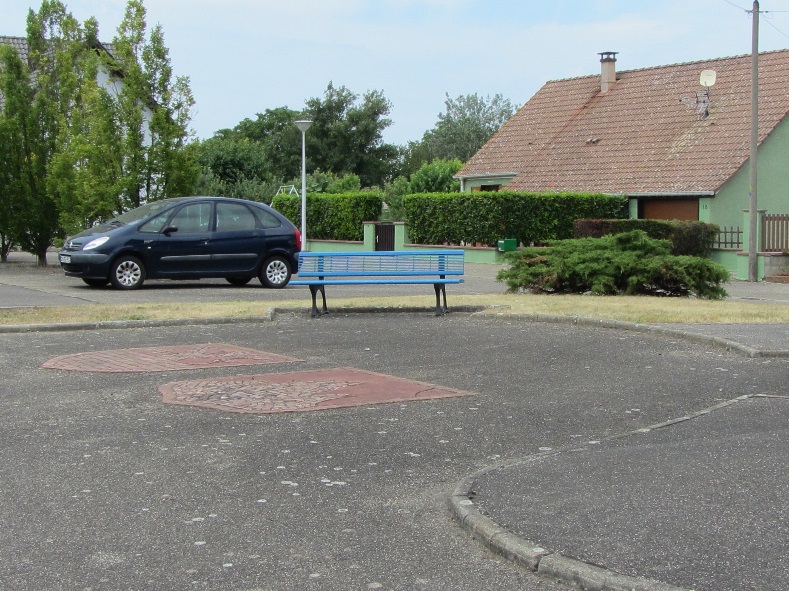 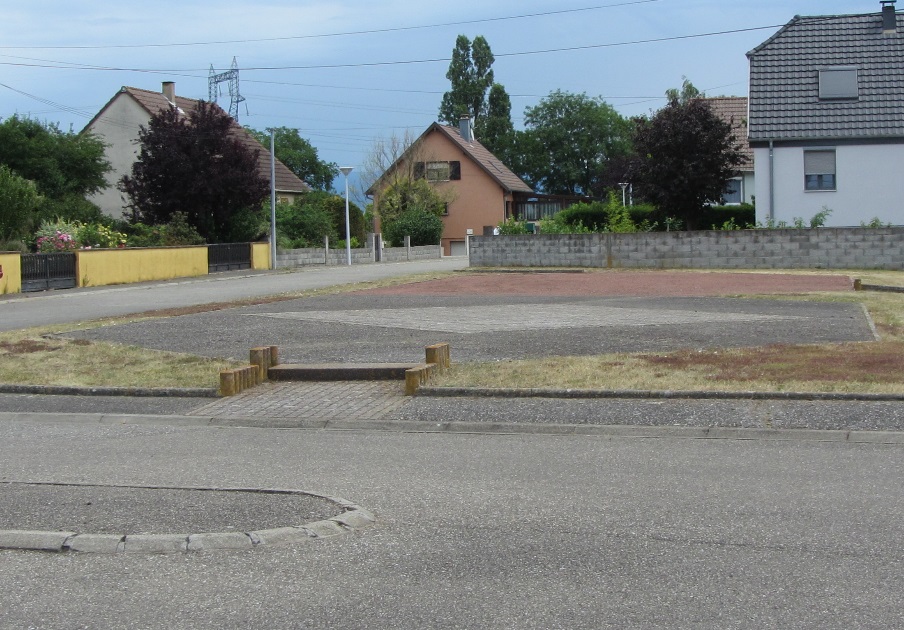 Aire de jeux
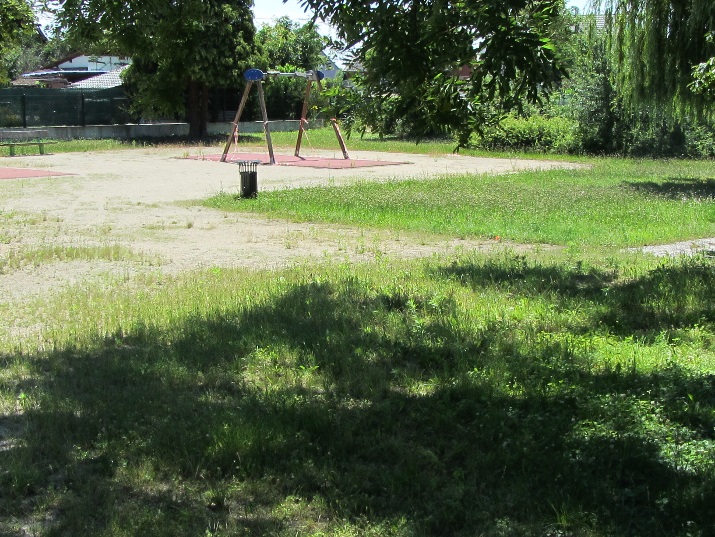 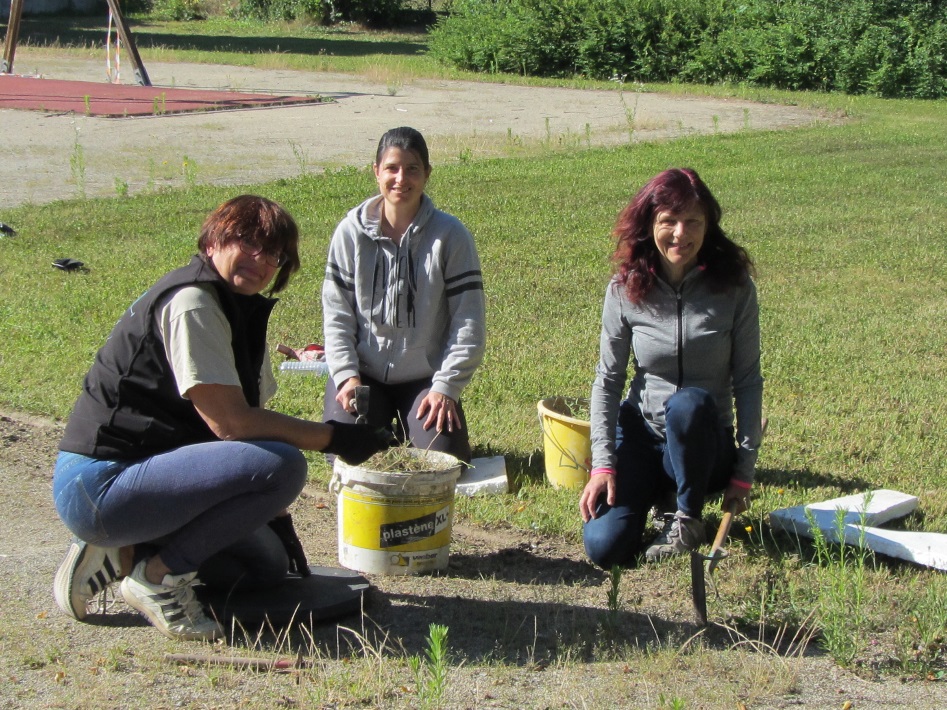 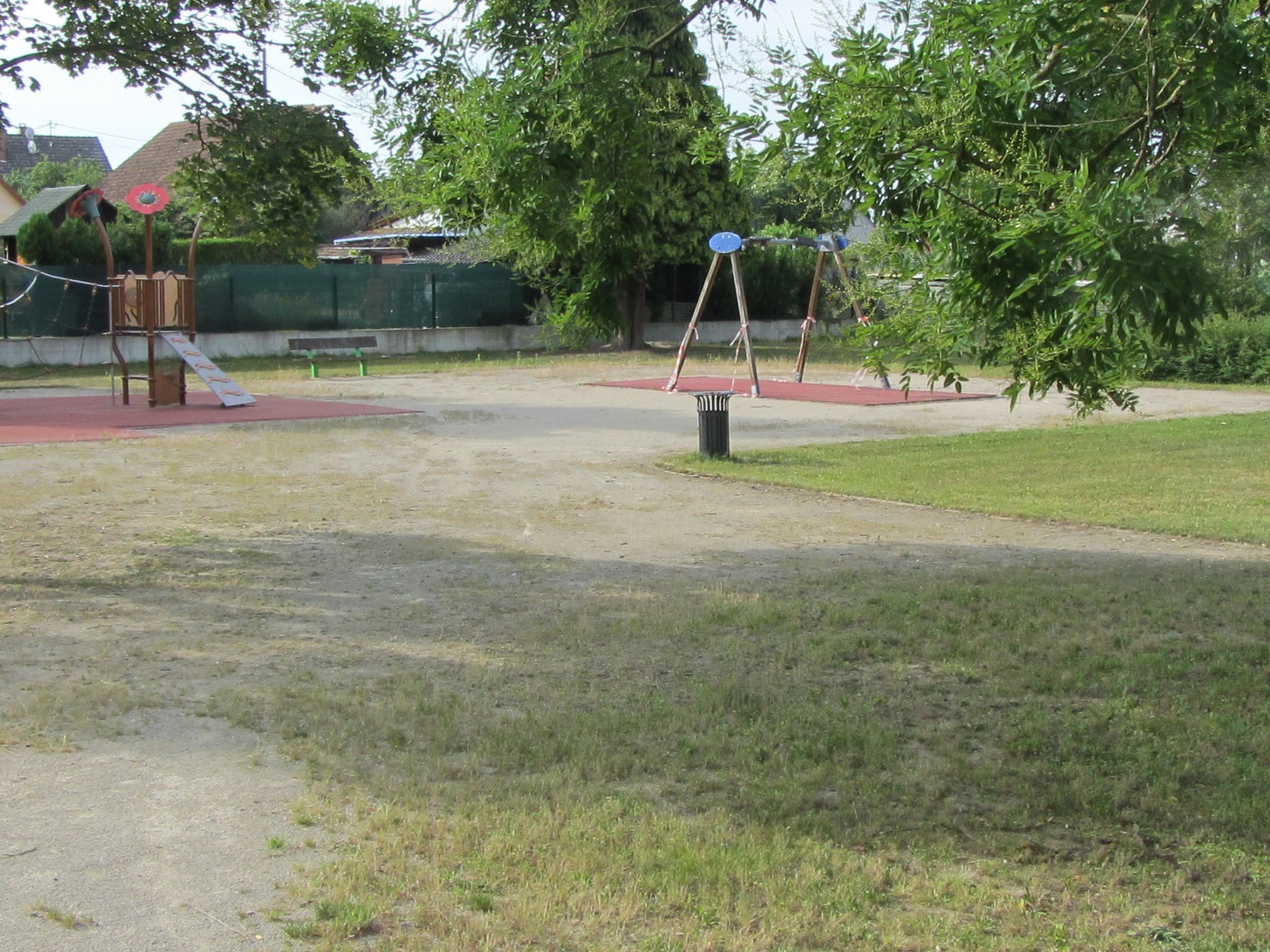 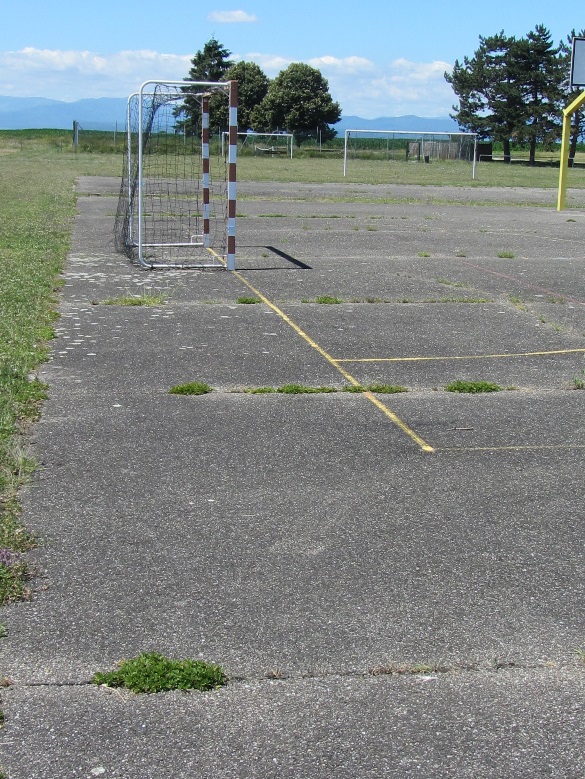 Plateau sportif
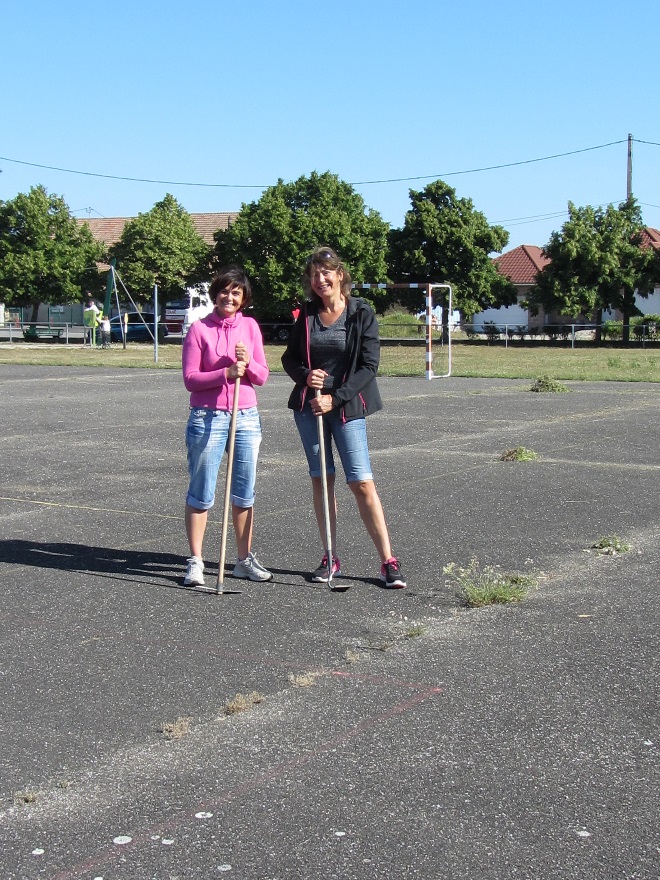 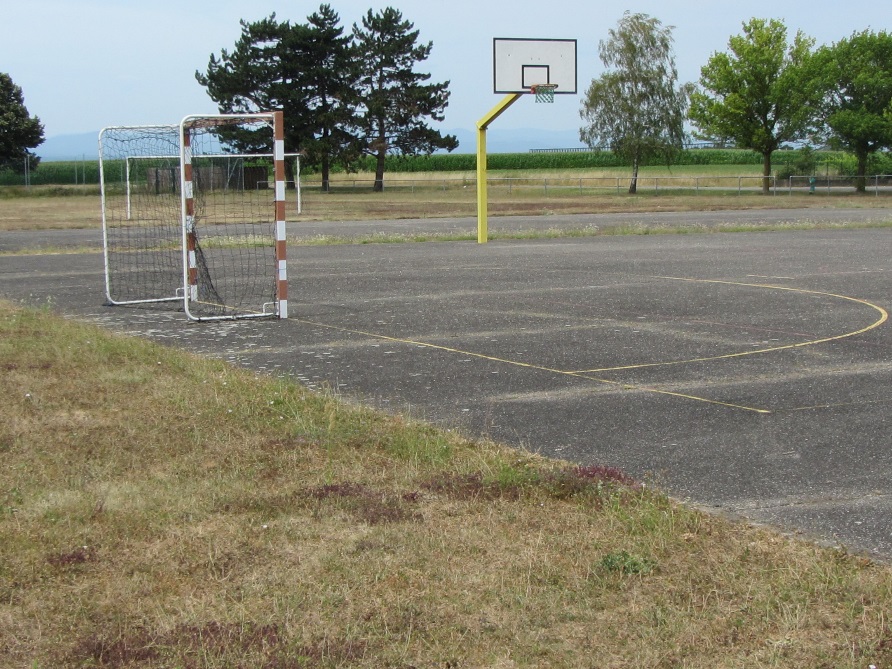 NETTOYAGE DE LA STATUE
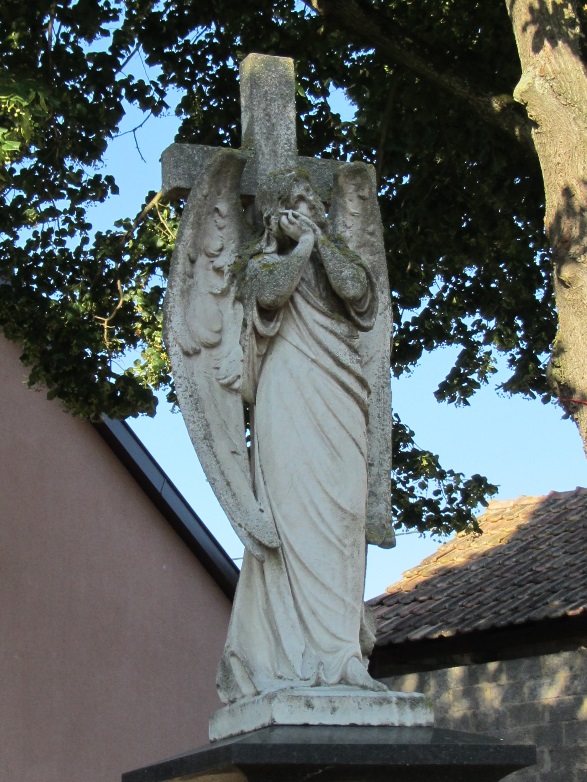 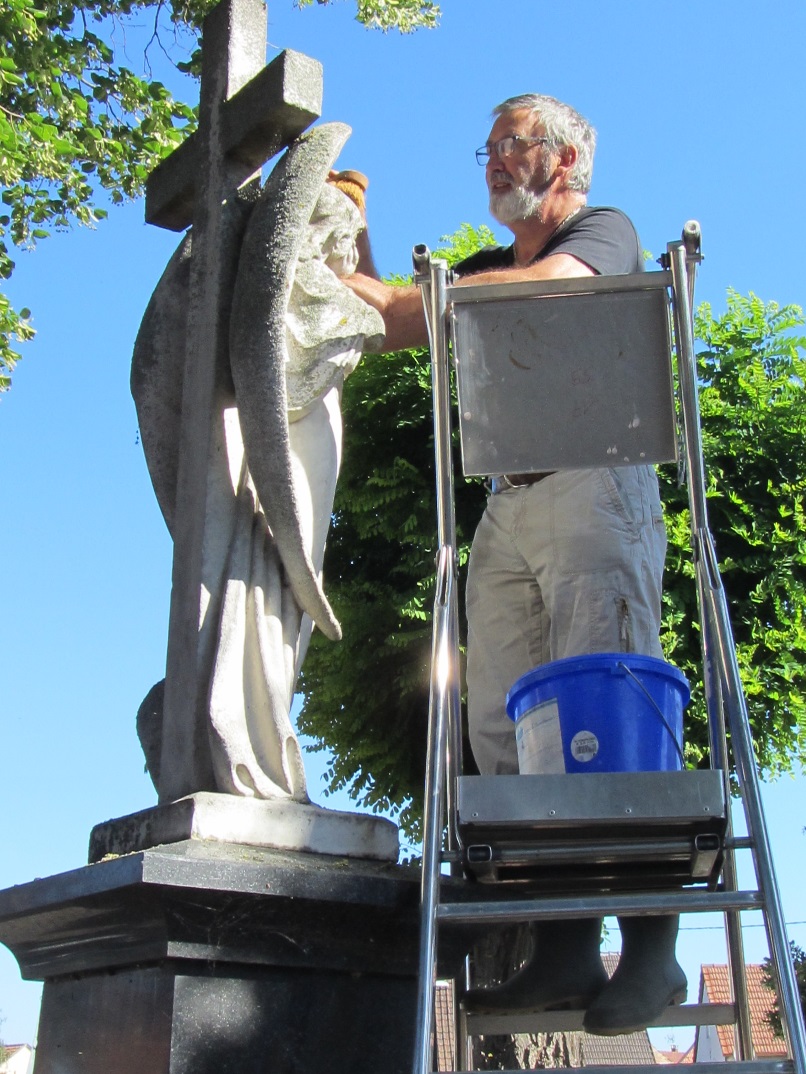 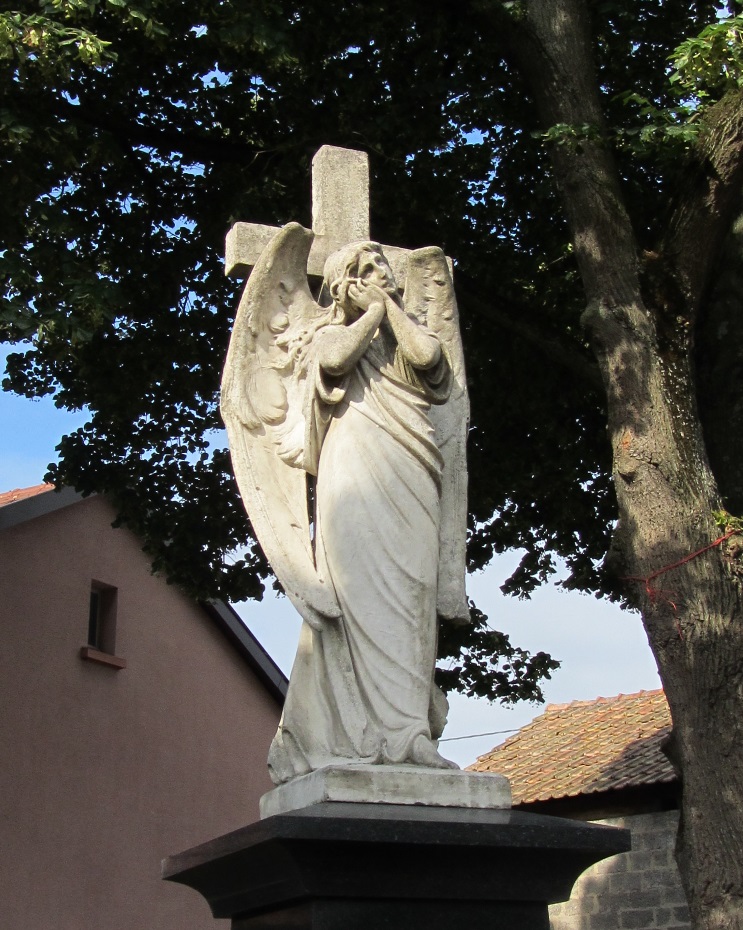 NETTOYAGE ET REMPLACEMENT DE L’ARDOISE
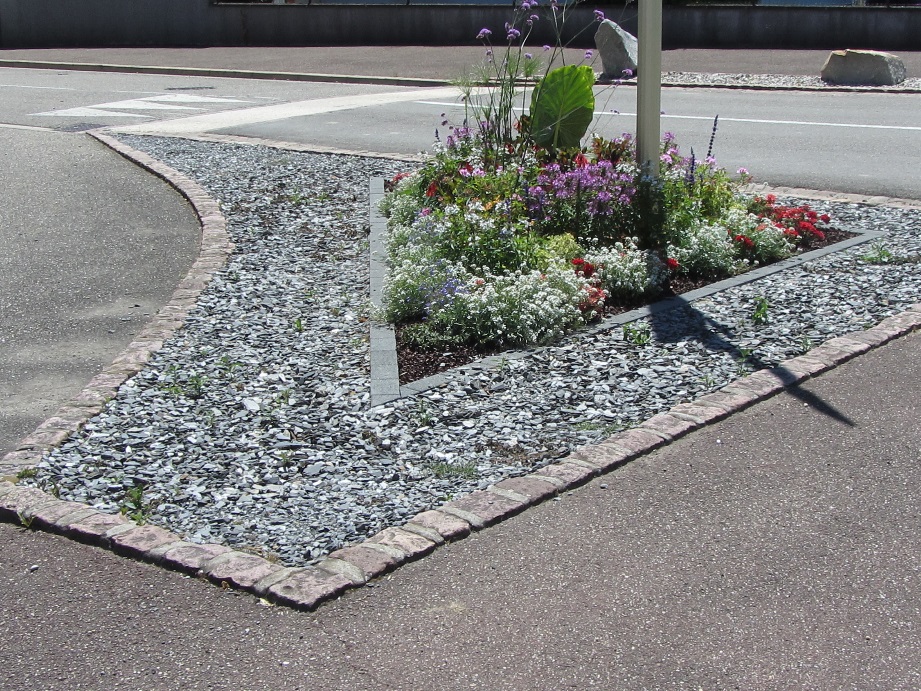 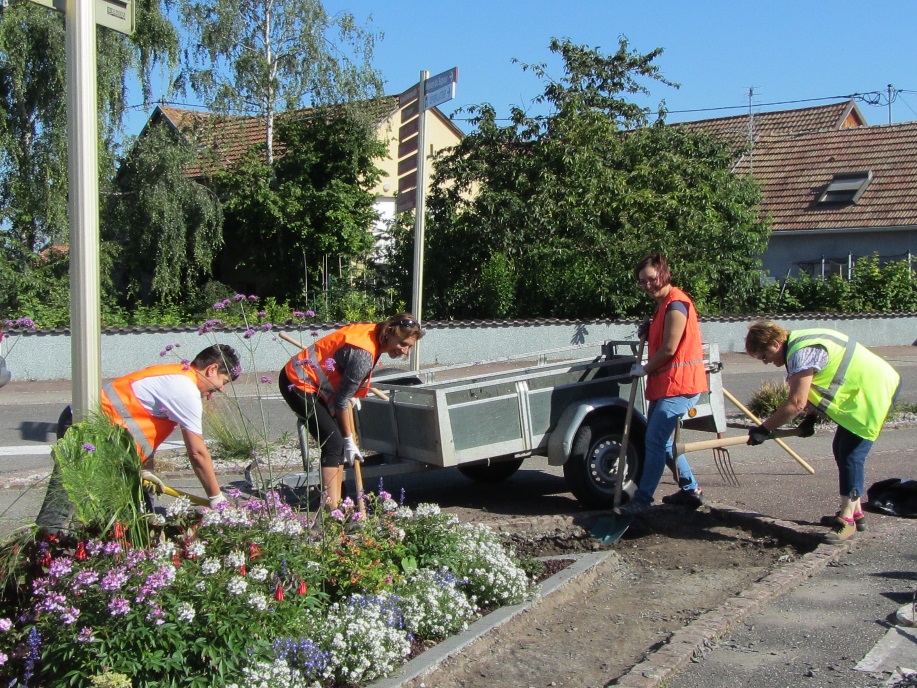 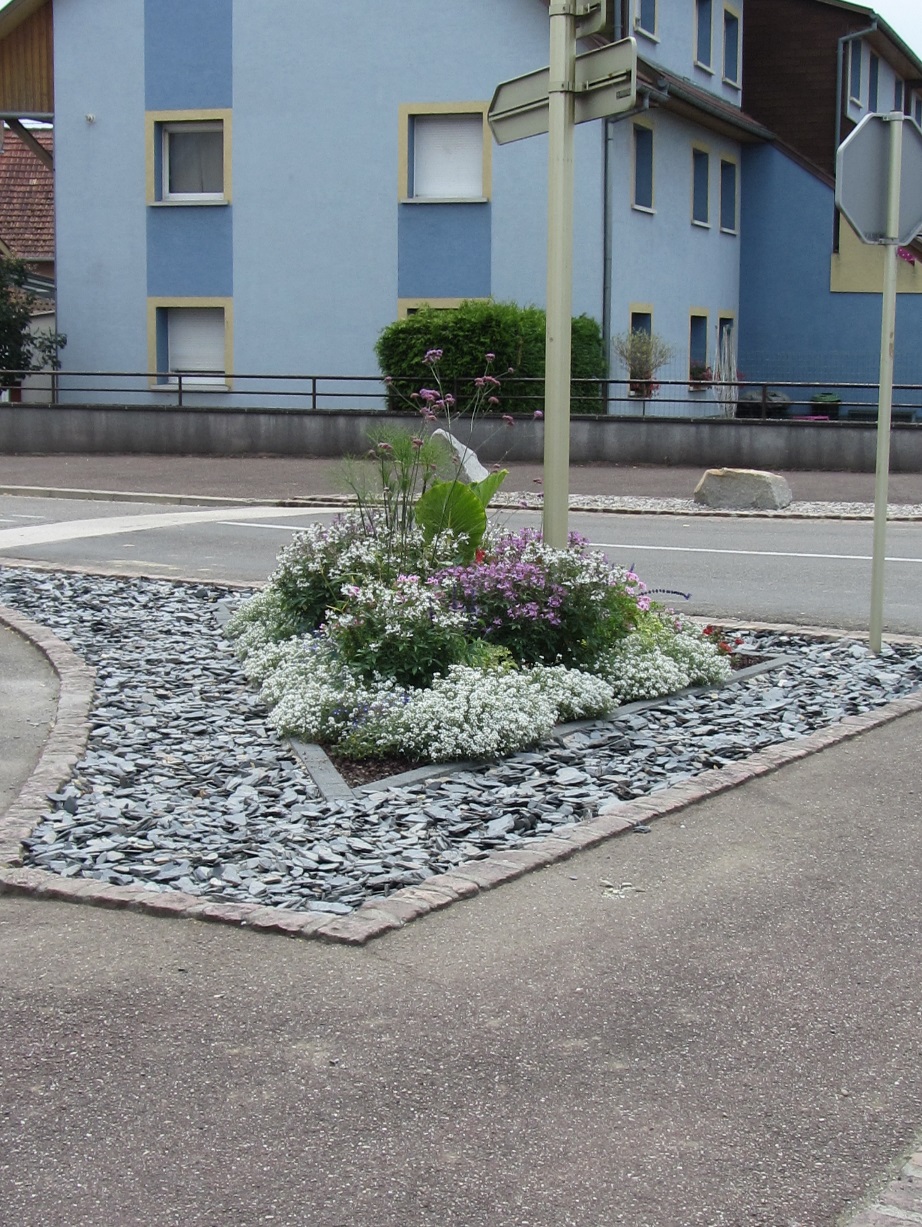 PRÉPARATION DU REPAS
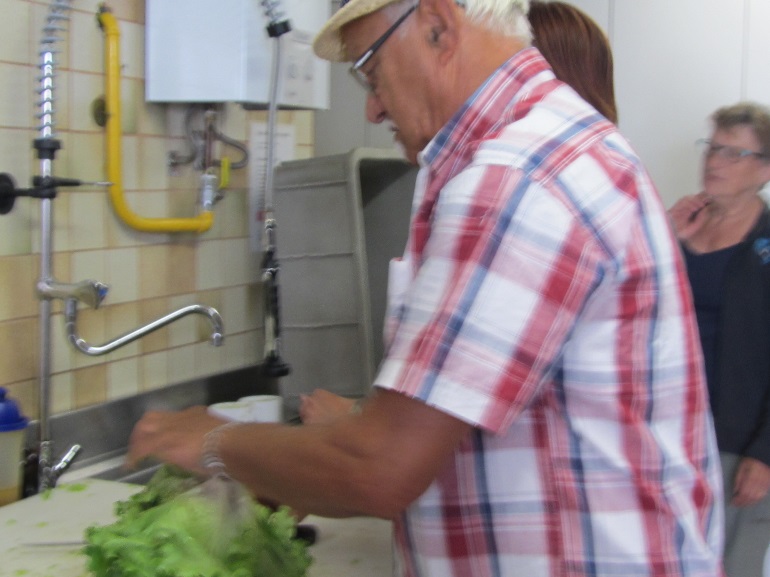 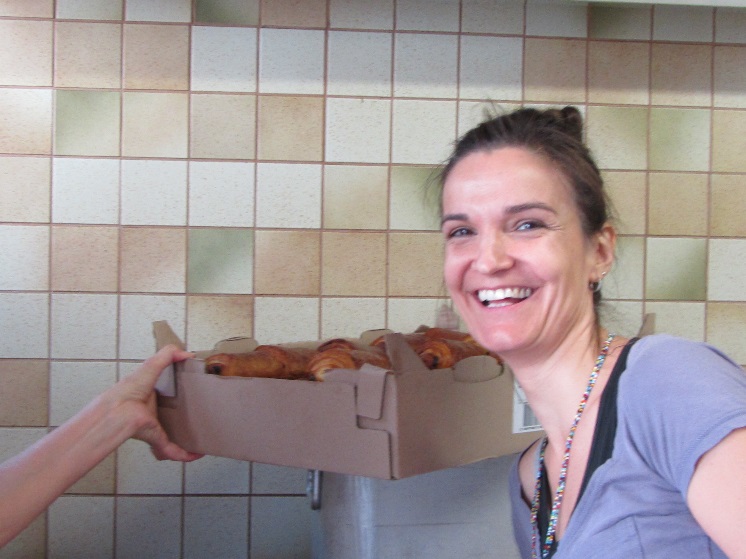 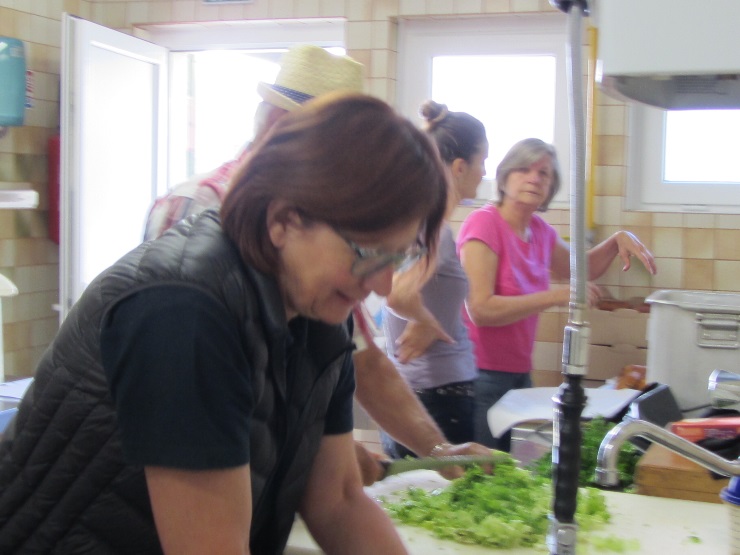 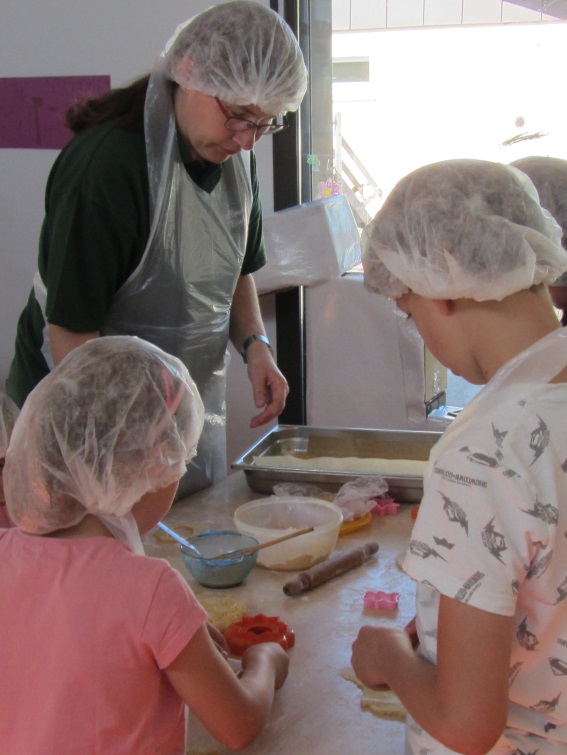 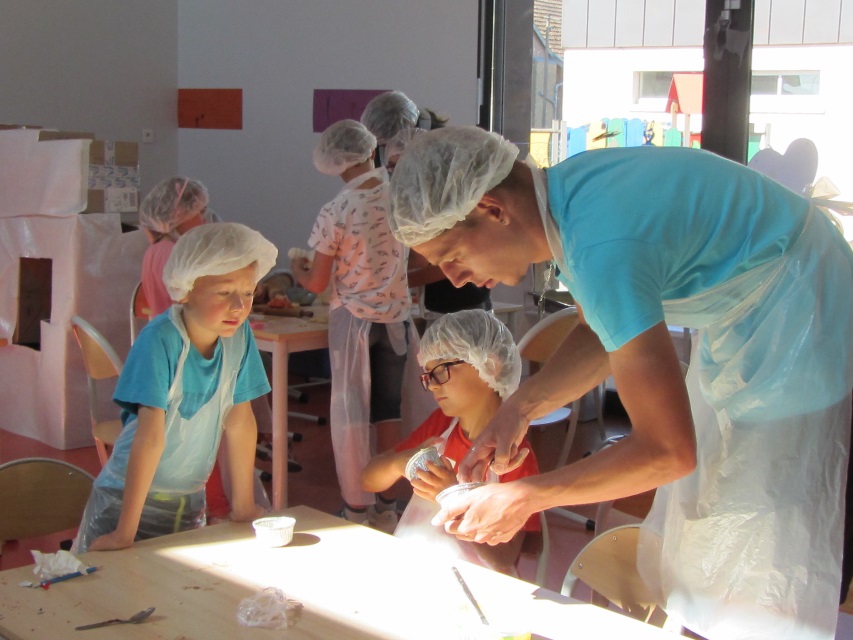 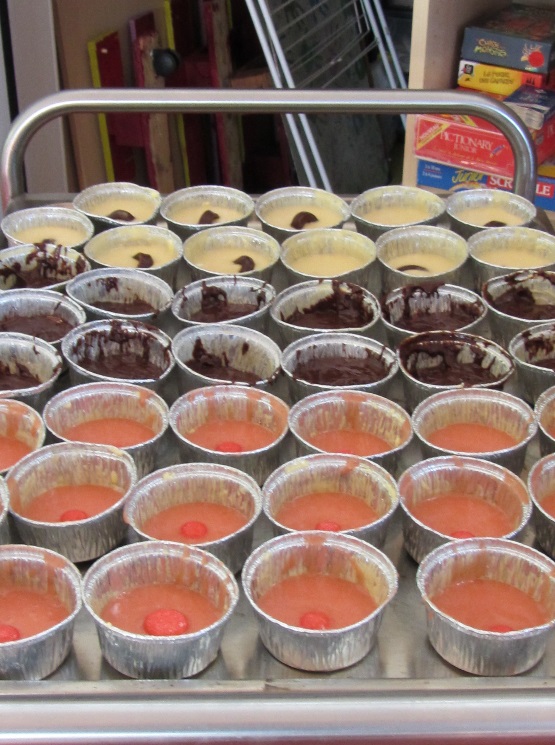 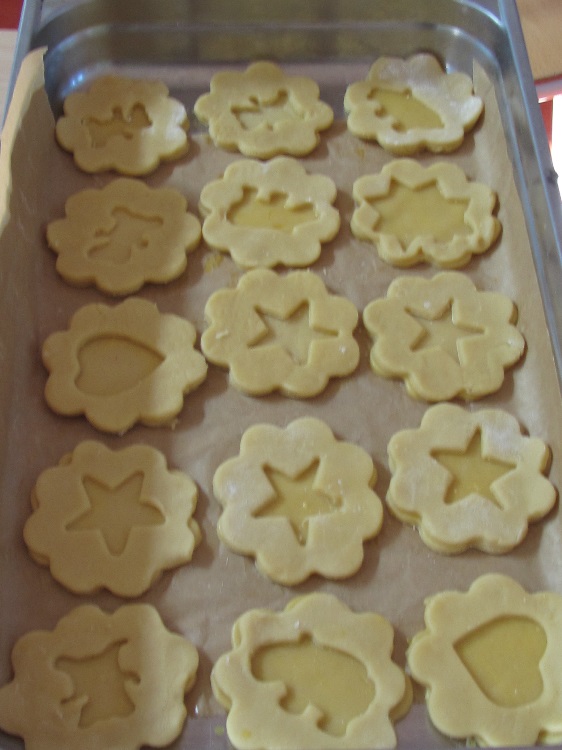 Merci !
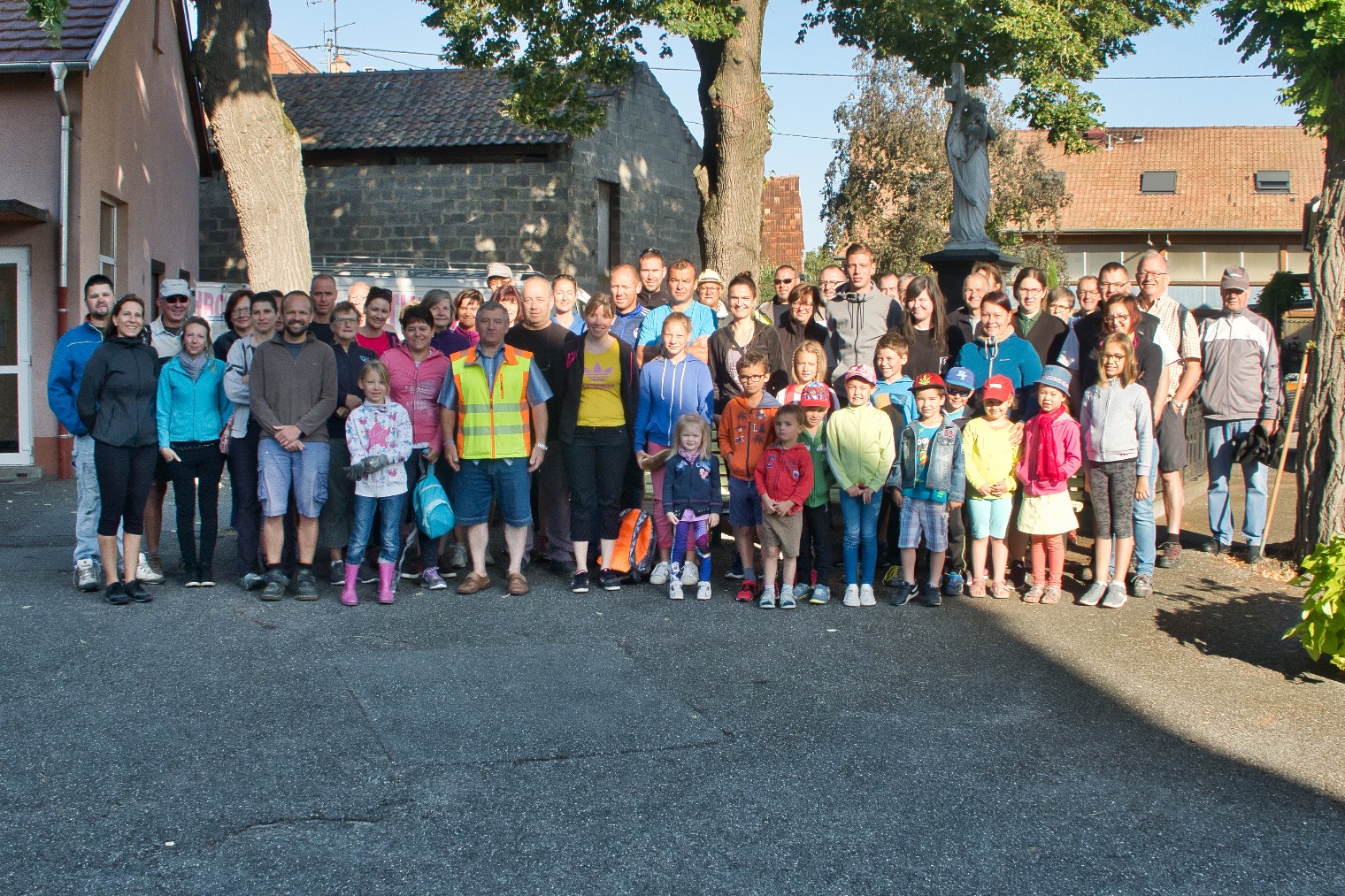